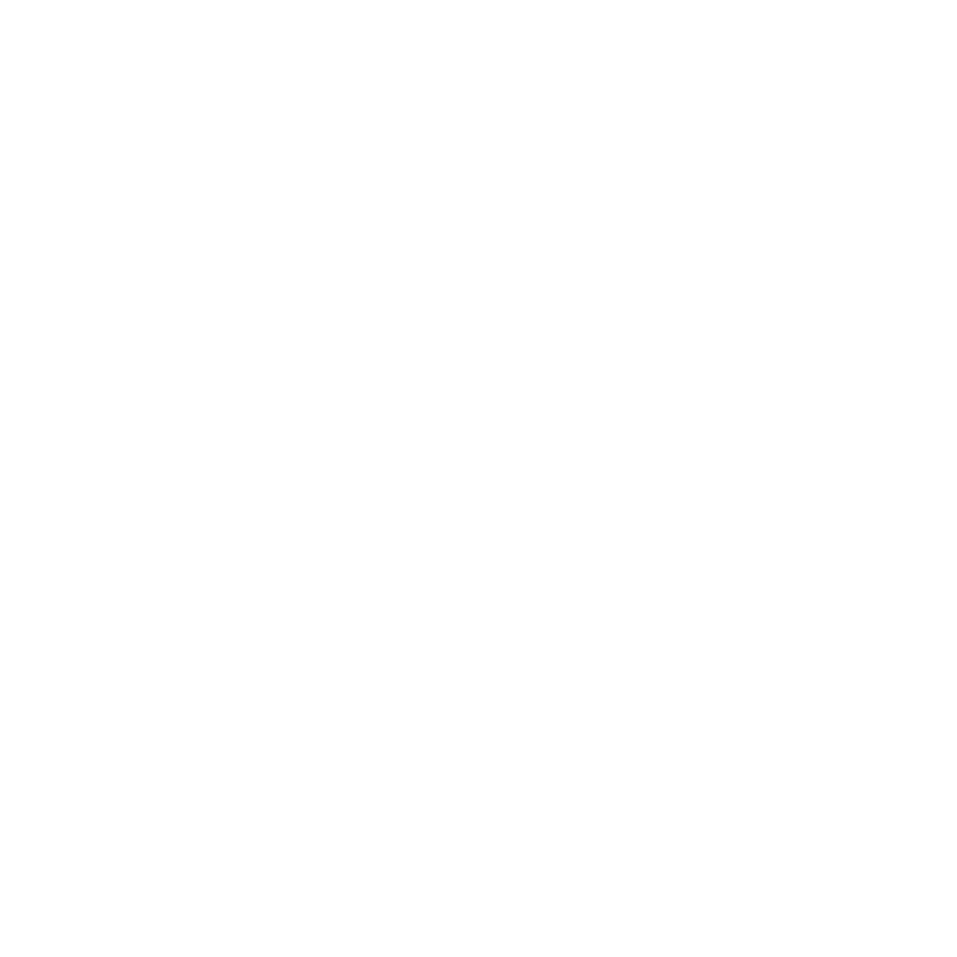 Personal Branding
Sector
Entrepreneurship

Category 
Professional Development

Time Frame
2-4 Weeks
Toolkit For Underrepresented Founders
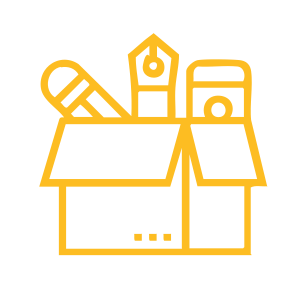 Learning Outcomes 

 Understand the importance of personal branding in entrepreneurship.
Learn how to craft a compelling LinkedIn bio.
Develop strategies for sharing thought leadership and insights.
Gain confidence in creating professional branding materials.
Showcase your business story effectively through digital platforms.
Materials Needed

LinkedIn profile optimization guide
Content calendar template for social media
Guide for professional headshots and pitch video creation
Website or portfolio-building checklist
Branding case studies of successful founders
Description of the Activity

Participants will develop a strong personal brand to stand out in the entrepreneurial ecosystem. The session covers crafting a compelling LinkedIn bio, sharing industry insights weekly, and enhancing digital presence with a headshot and pitch video. They will also create a simple website or portfolio. The session ends with feedback on branding materials and next steps for long-term success.
Suitable for:.
Underrepresented startup founders 
Entrepreneurs
Business professionals
Participant Instructions

Craft a compelling LinkedIn bio highlighting your mission and expertise.
Share insights weekly on social media.
Create a professional headshot and a 60-second pitch video.
Showcase your business story with a website or portfolio.
Document branding improvements and engagement insights.
Present your branding strategy for peer and facilitator feedback.
Facilitator’s Guidelines

Overview of personal branding and its business impact.
Guide in crafting a compelling LinkedIn bio.
Encourage thought leadership through content sharing.
Offer best practices for headshots and pitch videos.
Provide feedback on branding materials and consistency.
Debrief and Assessment 

What challenges did you face in defining your personal brand?
How did your LinkedIn bio and content improve engagement?
What feedback did you receive on your headshot and pitch video?
How confident are you in showcasing your brand online?
What are your next steps to strengthen your personal brand?
Background readings 
on this Personal Branding Toolkit

"Building a StoryBrand" by Donald Miller
"Platform: Get Noticed in a Noisy World" by Michael Hyatt
"The Brand Gap" by Marty Neumeier
Step-By-Step:

Write a compelling LinkedIn bio focusing on your mission and expertise.
Share insights or experiences weekly on social media.
Create a professional headshot and pitch video.
Showcase your business story through a website or portfolio.
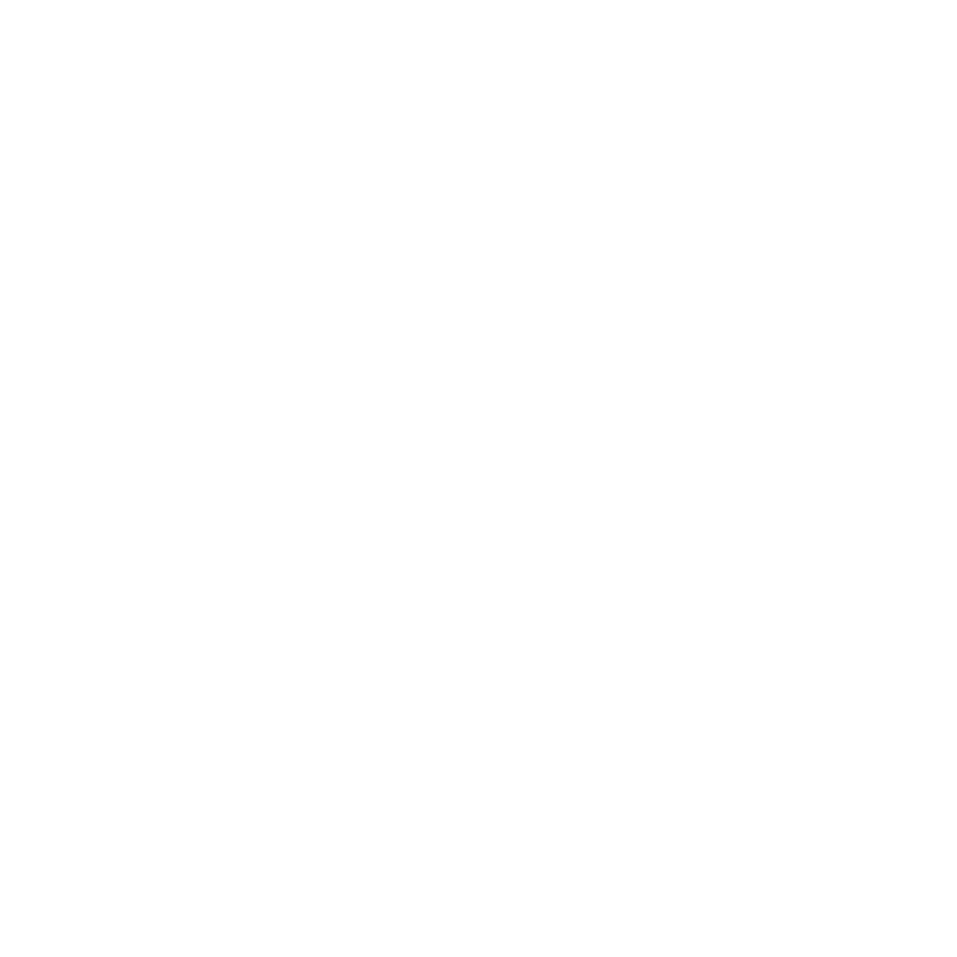 What it does?.

Strengthens your brand to stand out.
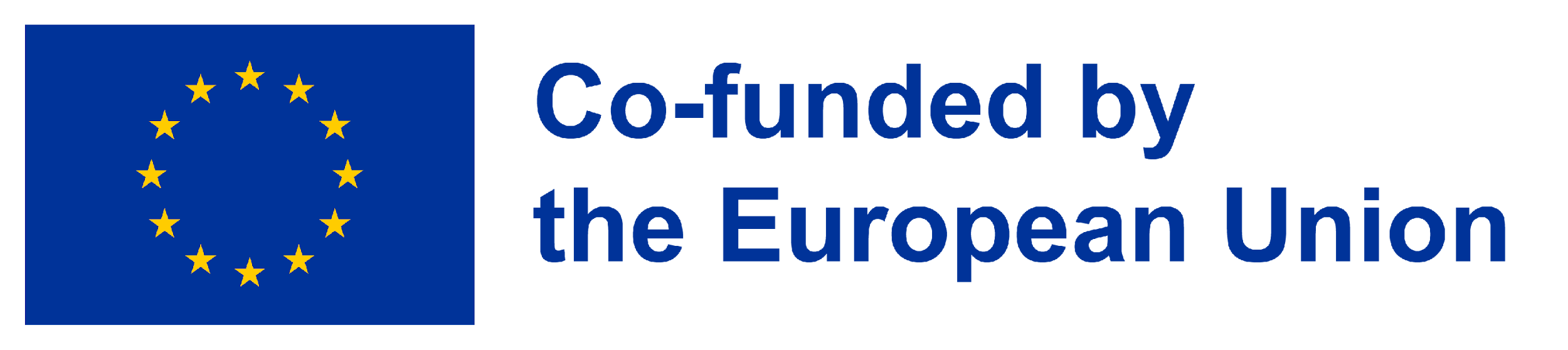 This project has been funded with support from the European Commission. The author is solely responsible for this publication (communication) and the Commission accepts no responsibility for any use may be made of the information contained therein. In compliance of the new GDPR framework, please note that the Partnership will only process your personal data in the sole interest and purpose of the project and without any prejudice to your rights.